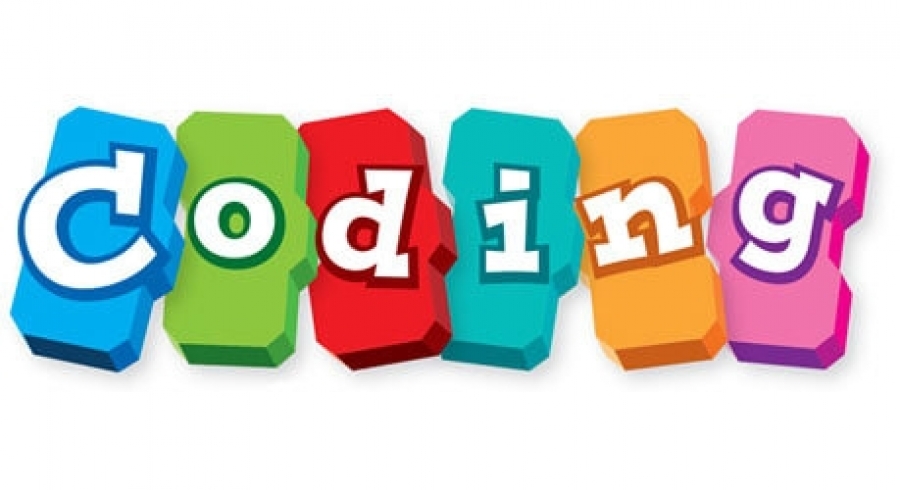 Docenti:Esposito Carmelina, Panico Vita
Infanzia Capoluogo Sezione D
Anni 5
Campi di esperienza:conoscenza del mondo/trasversale agli altri  CAMPI DI ESPERIENZA
Sviluppare il pensiero computazionale
Osserviamo le carte direzionali
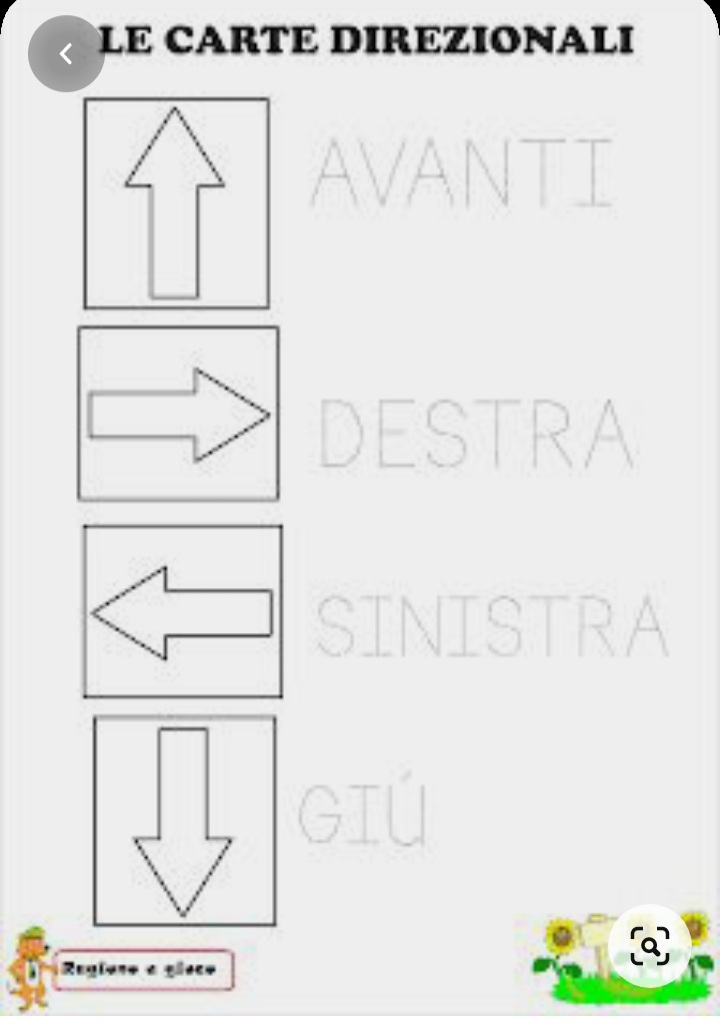 Ascolta
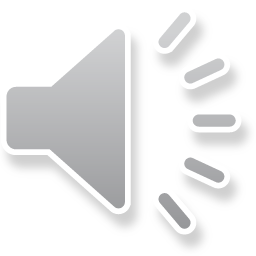 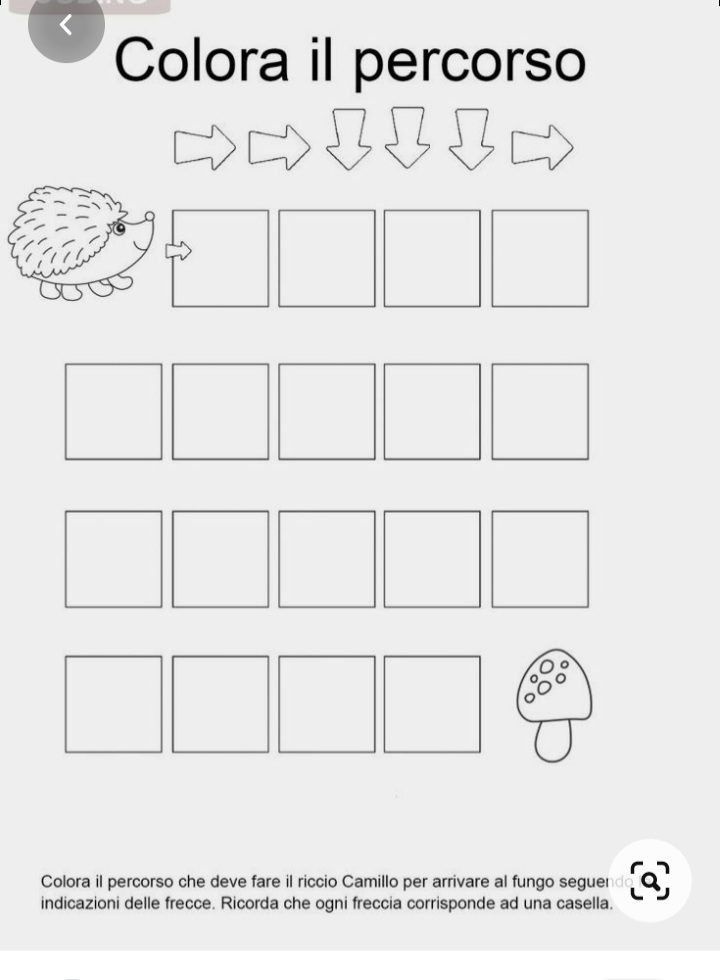 Clicca qui
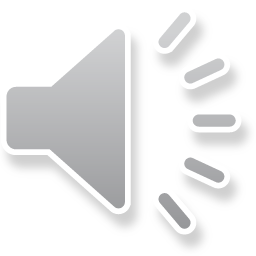 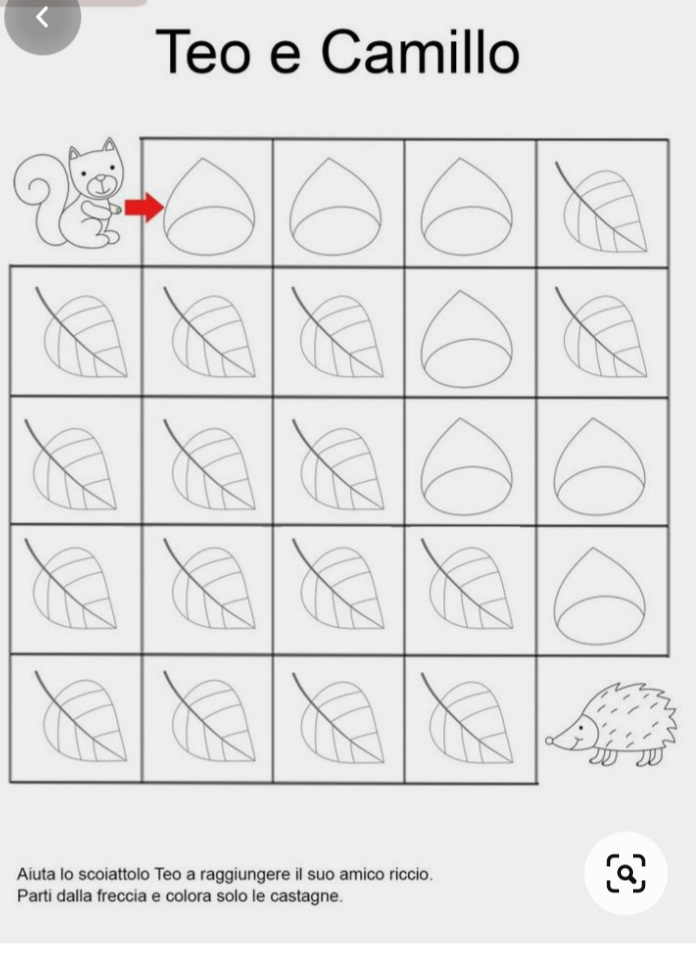 Ascolta
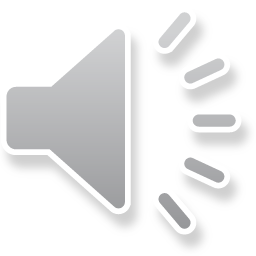 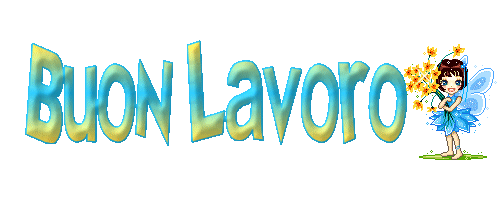 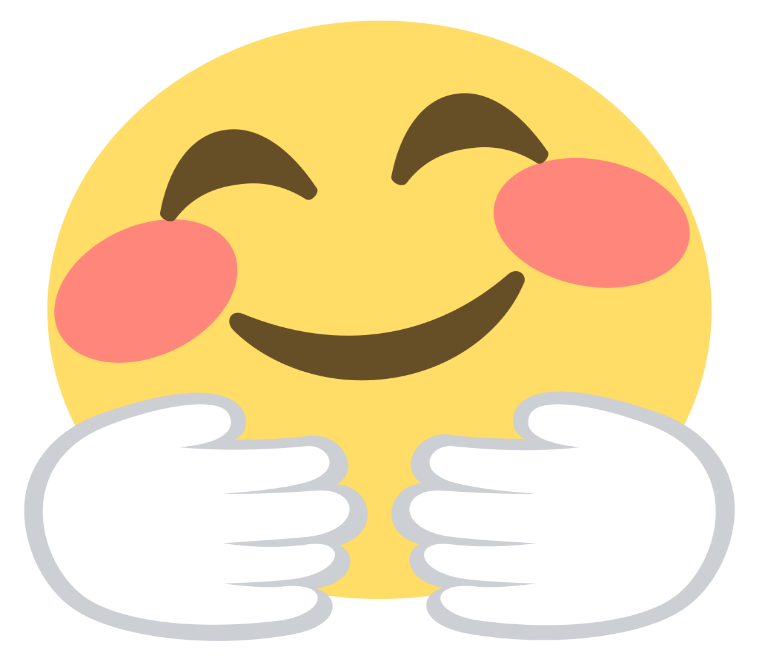 Un caloroso abbraccio dalle vostre maestre